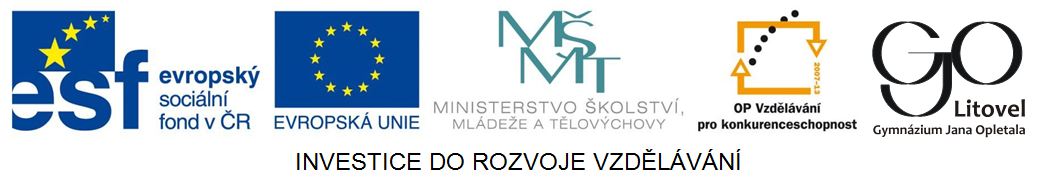 Endogenní pochody
Sopečná činnost - vulkanismus
Hu2_13
Sopečná činnost
projev vnitřní energie planety
výsledek stoupání horkého magmatu ze spodních do horních vrstev planety
na okrajích litosferických desek
v oblasti tzv. horkých skvrn
místa se zvýšeným tokem geotermální energie.
Typy sopečné činnosti
podpovrchový vulkanismus (intruzní)
magma se nedostane na zemský povrch

povrchový vulkanismus (efuzní)
magma (láva) se dostává na povrch
Podpovrchový vulkanismus
magma tuhne pod zem. povrchem
vznik geomorfologických útvarů:
pluton (Brněnský p.)
lakolit (Říp)
suk (Trosky)
Povrchový vulkanismus
výlevy lávy podél zlomu
vznik lávových tabulí
např. České středohoří
Povrchový vulkanismus
výlevy lávy nebo popela v jednom bodě
vznik sopečných kuželů
typy kuželů
tufová sopka
štítová sopka
stratovulkán
Povrchový vulkanismus
Tufová sopka
pouze popel (tuf)
prudký sklon svahu
např. Mayon (Filipíny)
Povrchový vulkanismus
Štítová sopka 
velice mírný sklon svahu
tekuté, málo viskózní magma
při erupci nedochází k velkým explozím
velké množství lávy pomalu vytéká z kráteru
např. Kilauea, Mauna Loa
Povrchový vulkanismus
Stratovulkán 
střídavě z viskózní lávy a popela
příkrý sklon svahu
ničivé exploze s erupcemi
např. Etna, Fudžisan, sv. Helena
Další projevy sopečné činnosti
lávové proudy
bahnotoky (lahár)
pyroklastická smršť
lávová jezera
výrony sopečných plynů